Игра «Весёлые загадкиот лесного гнома»
Правила игры:
Перед нами весёлые загадки о животных. Наша задача отгадать загадку и выбрать картинку с животным о котором говорится в нашей загадке. Если вопросов нет, то нажмем кнопку «Старт»
Загадка 1
Вот иголки и булавкиВылезают из-под лавкиНа меня они глядятМолока они хотят.
Ёжики                        Зайчики                      Утята
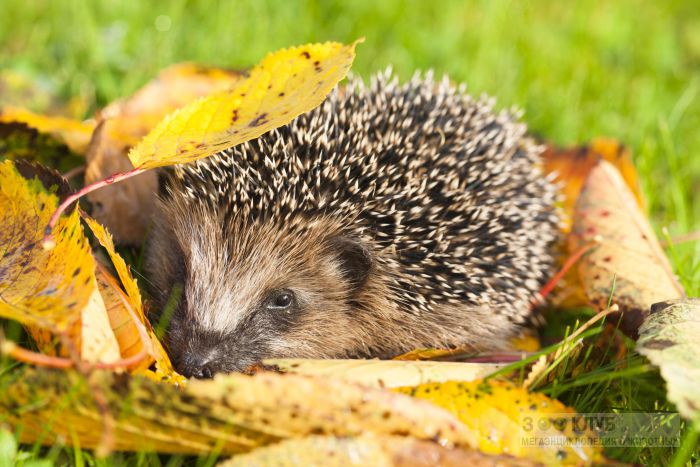 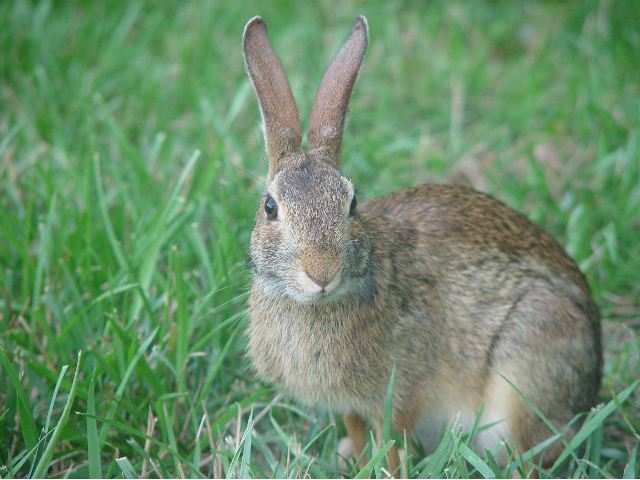 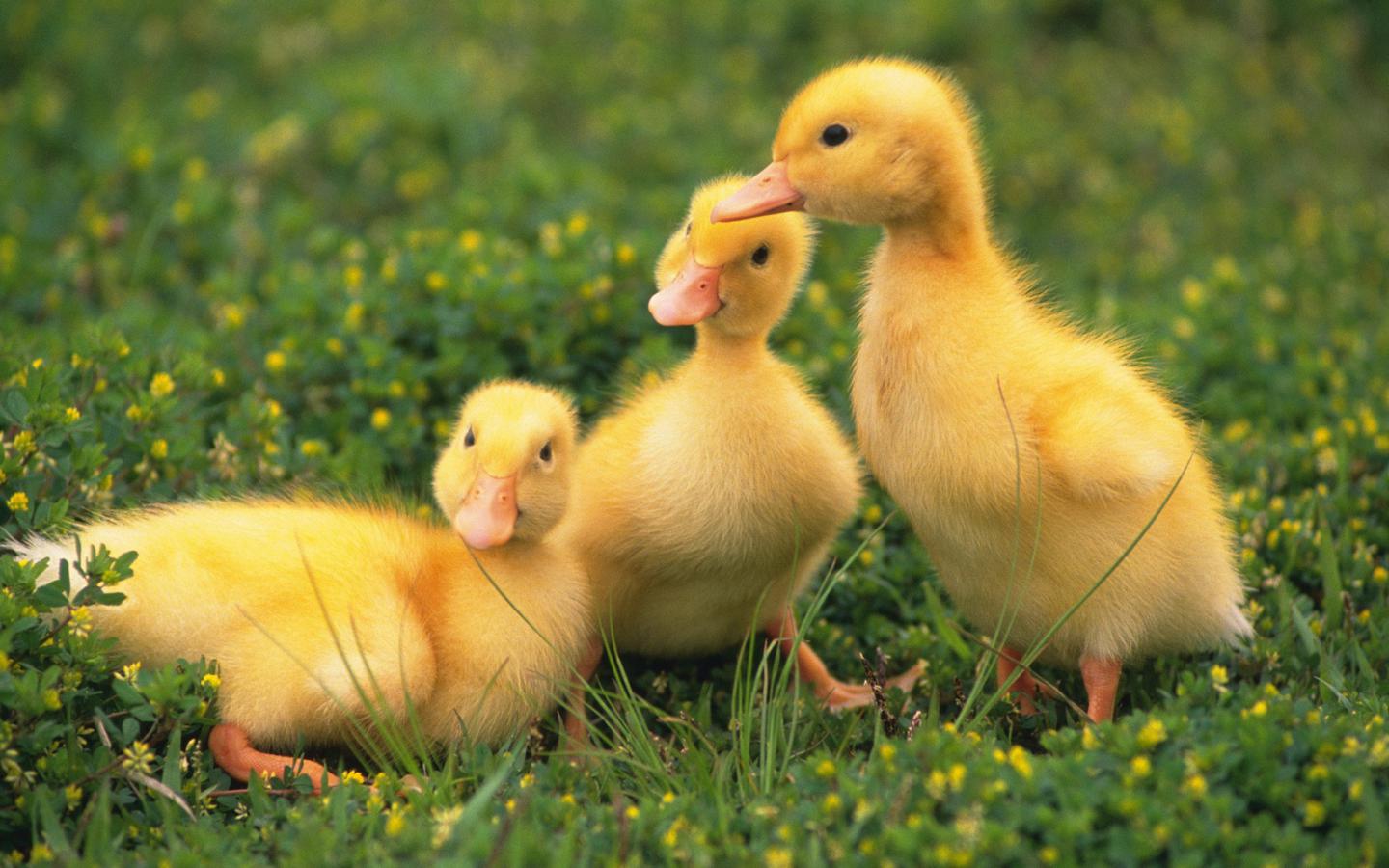 Не правильно.
Вернутся к вопросу
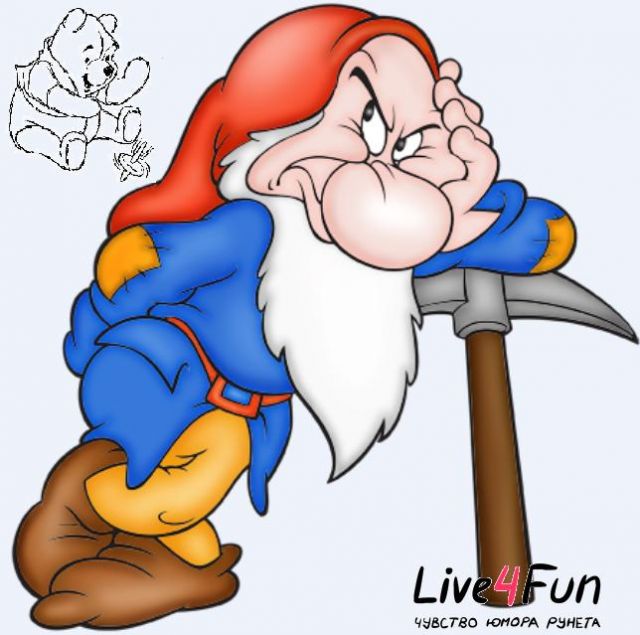 Правильно!!!
Загадка 2
Рыжая плутовка,хитрая да ловкая,в сарай попала,кур пересчитала
Черепаха                  Лисичка                  Овечка
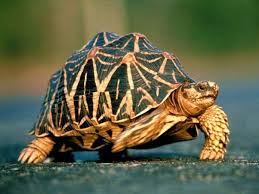 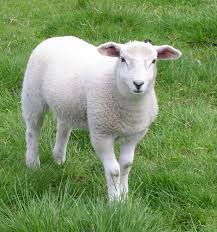 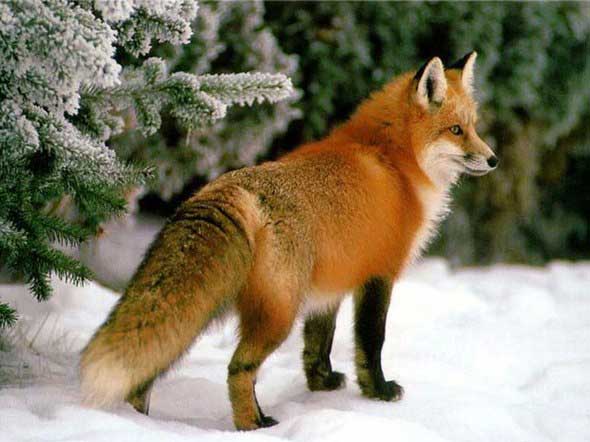 Не правильно.
Вернутся к вопросу
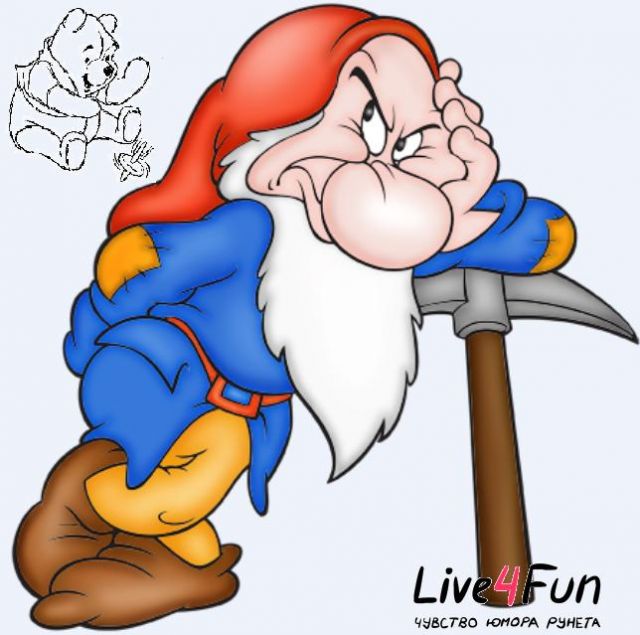 Правильно!!!
Загадка 3
Летом серый, а зимой белый. 
Барашек                    Курочка               Зайчик
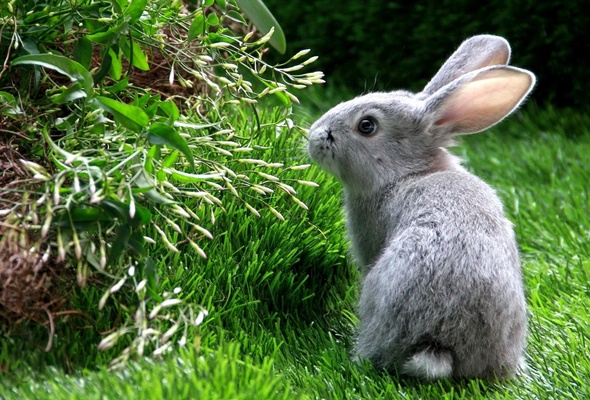 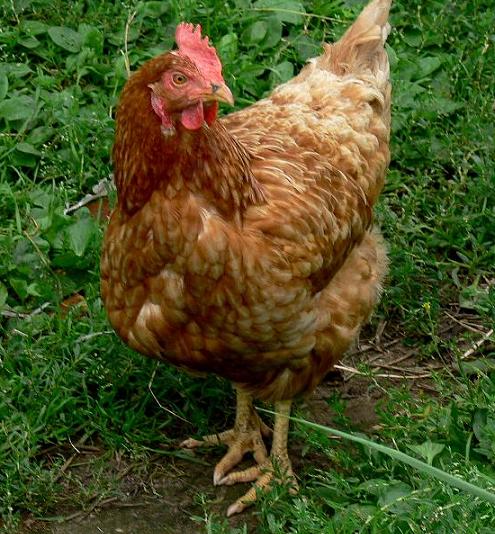 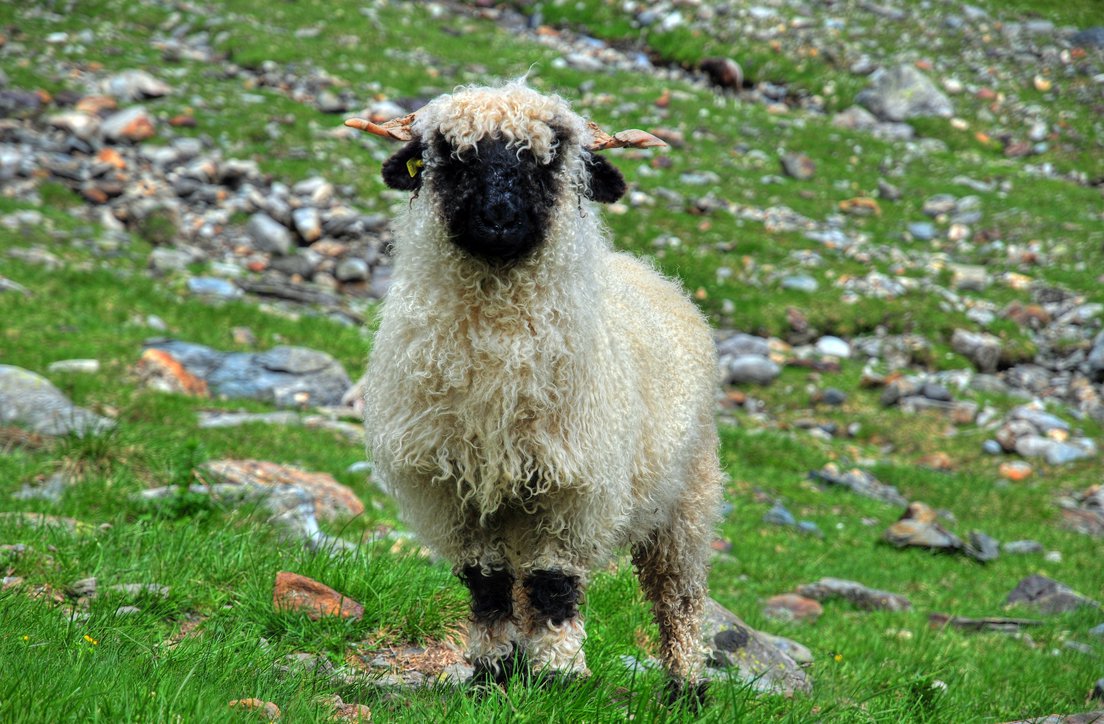 Не правильно.
Вернутся к вопросу
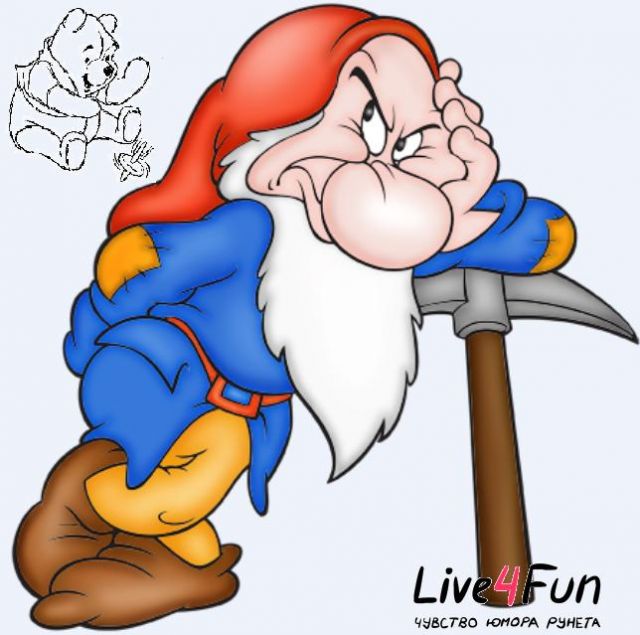 Правильно!!!
Конец
Вы очень хорошо потрудились!
МОЛОДЦЫ!!!
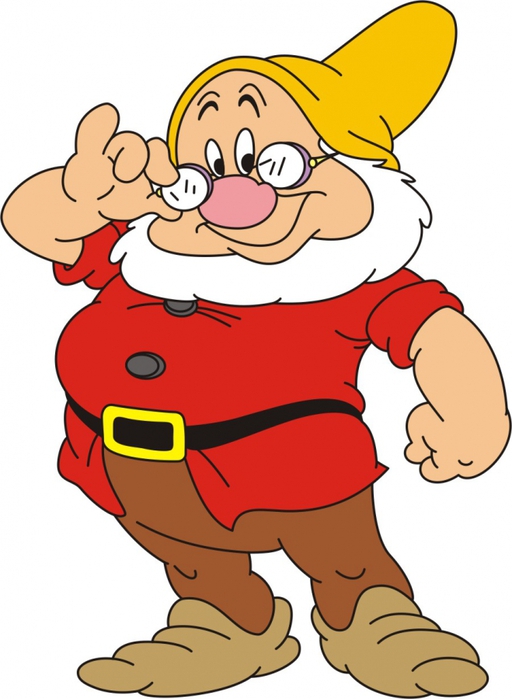